Fiscal policies in the nonstohastic growth models
Ljungqvist-Sargent, Chapter 11

Presented by Pavlo Iavorskyi
Government.
2
Preferences, technology, information.
3
Household, Government  and Firm.
4
Competitive equilibrium with distorting taxes
5
No arbitrage condition.
6
Household’s and Firm’s Problem.
7
Computing equilibrium. 1.
8
Computing equilibrium. 2.
9
Computing equilibrium. 3.
10
Remarks.
11
Experiments. 1.
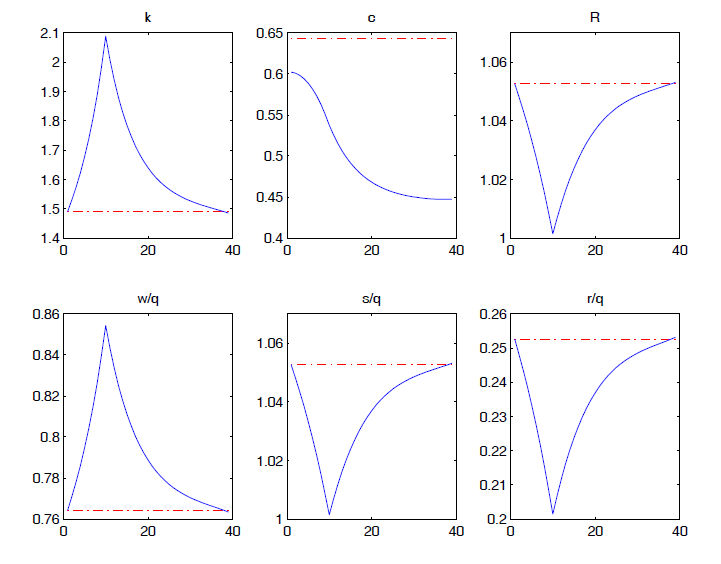 12
Experiments. 2.
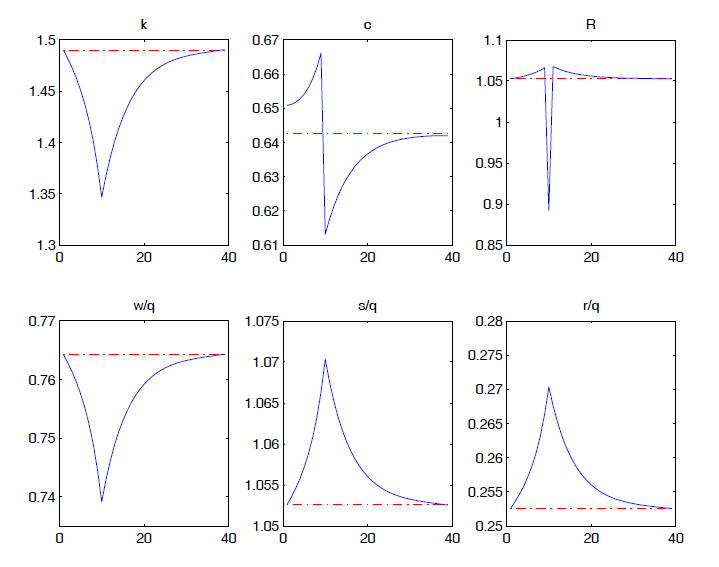 13
Experiments. 3.
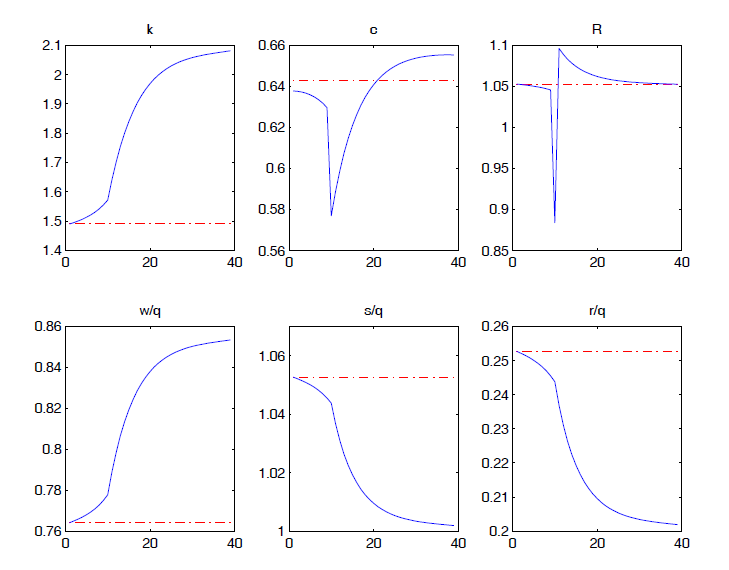 14
Experiments. 4.
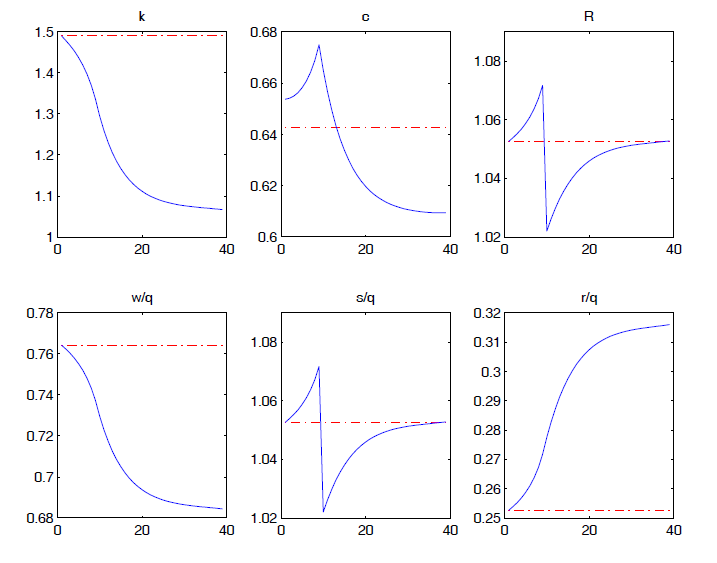 15
Experiments. 5.
Responses to foreseen one-time increase in g at t = 10.
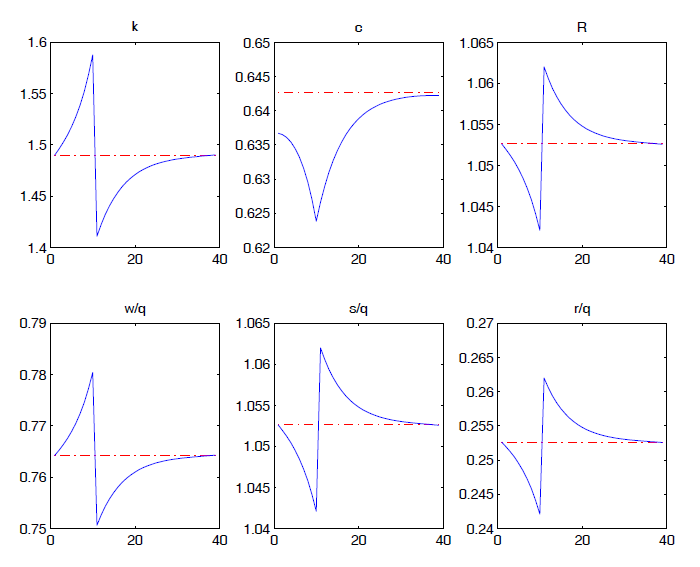 16
Experiments. 6.
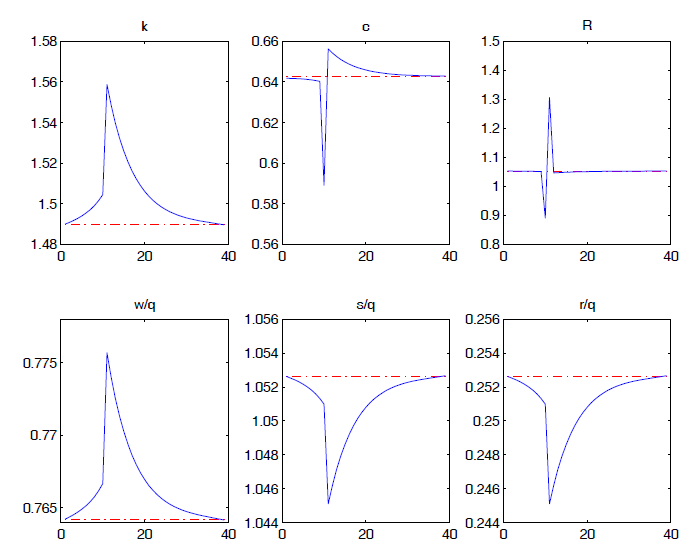 17
Technology Growth. 1.
18
Technology Growth. 2.
19
Experiments. 7.
Responses to foreseen permanent increase in productivity growth at t = 10.
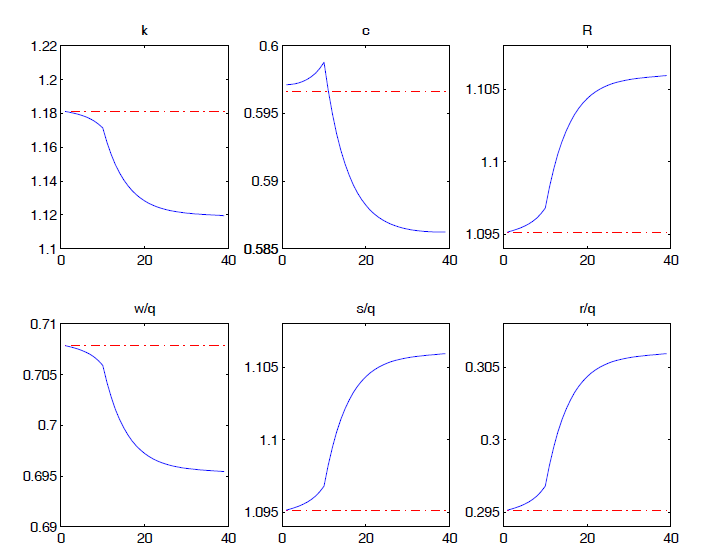 20
Experiments. 8.
Responses to unforeseen permanent increase in productivity growth at t = 1.
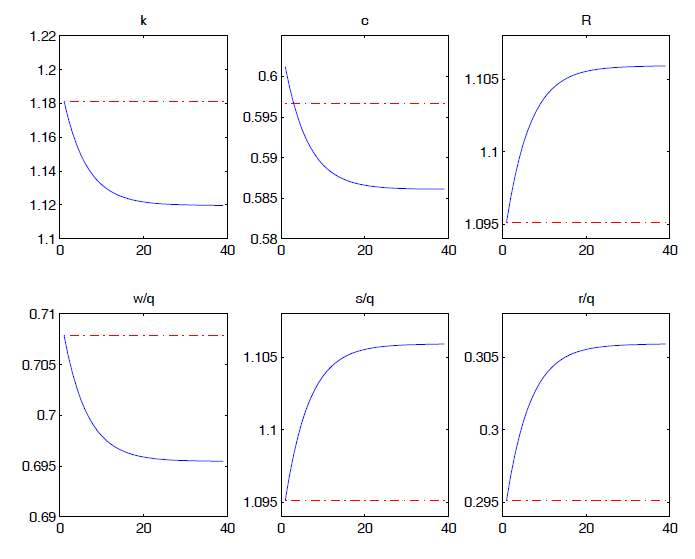 21
Questions?
22